CS 440/ECE448 Lecture 35:Game Theory
Mark Hasegawa-Johnson, 4/2020
Including slides by Svetlana Lazebnik
CC-BY 4.0: you may remix or redistribute if you cite the source.
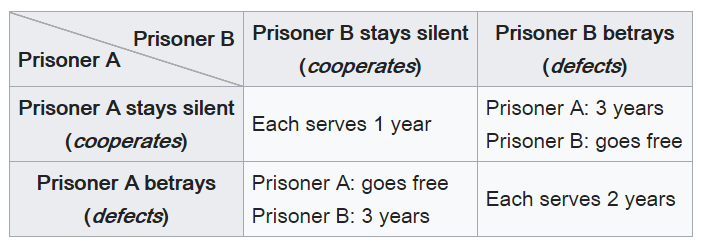 https://en.wikipedia.org/wiki/Prisoner’s_dilemma
Game theory
Game theory deals with systems of interacting agents where the outcome for an agent depends on the actions of all the other agents
Applied in sociology, politics, economics, biology, and, of course, AI 
Agent design: determining the best strategy for a rational agent in a given game
Mechanism design: how to set the rules of the game to ensure a desirable outcome
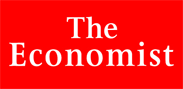 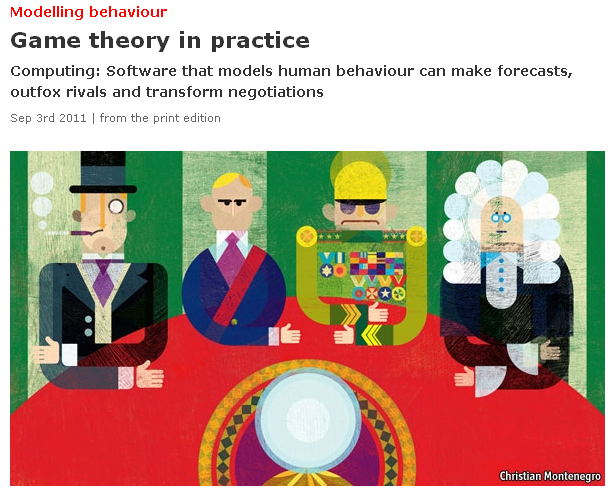 http://www.economist.com/node/21527025
[Speaker Notes: Applications: modeling auctions, negotiations, effect of regulatory schemes, military moves]
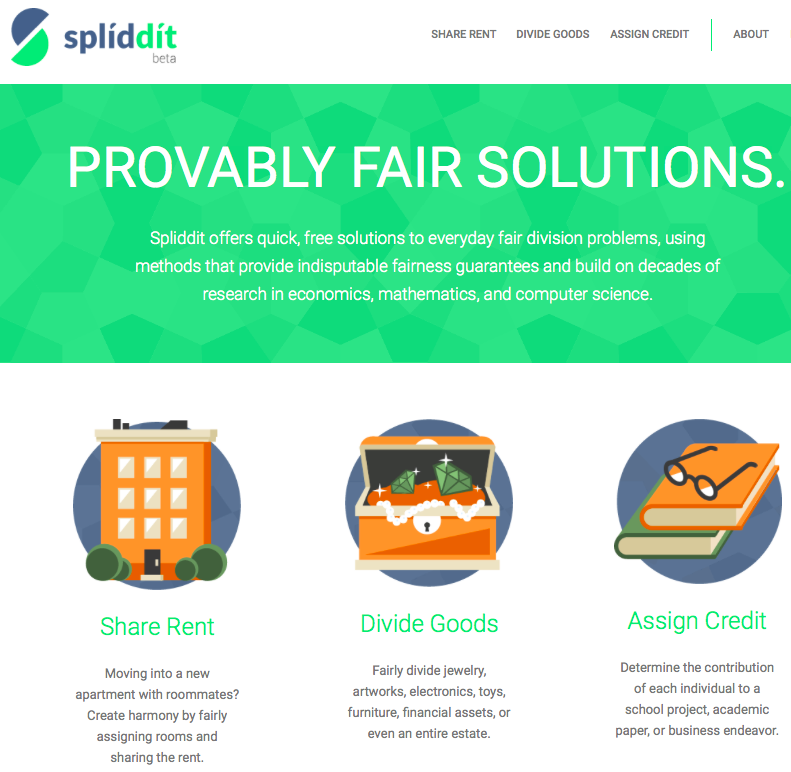 http://www.spliddit.org
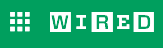 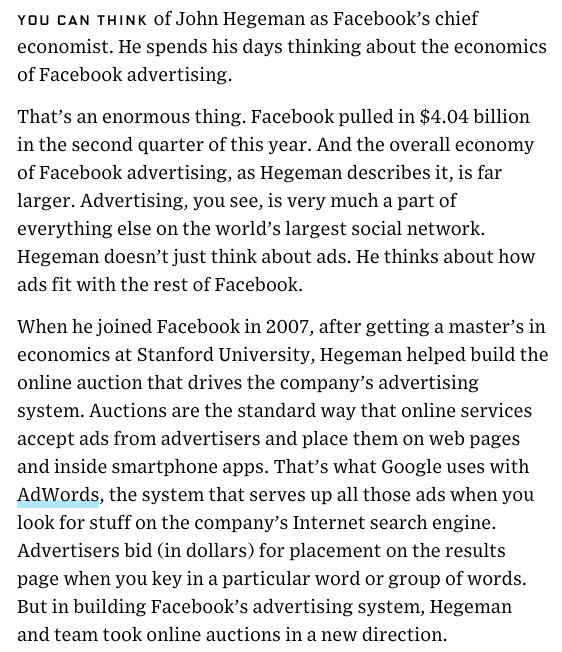 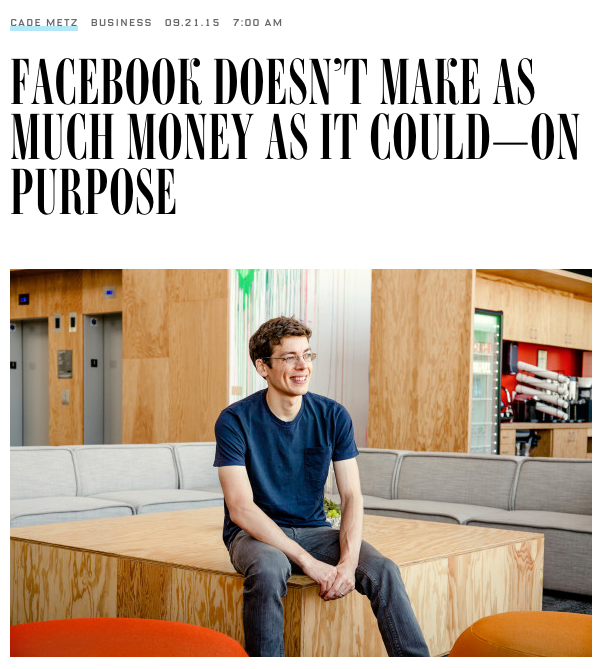 http://www.wired.com/2015/09/facebook-doesnt-make-much-money-couldon-purpose/
Outline of today’s lecture
What is a game?
What are the questions you can ask?
Situations with different types of payout matrices
Prisoners’ Dilemma: Betrayal Games
Stag Hunt: Coordination Games
Chicken: Anti-Coordination Games
What types of strategy are possible?
Without knowing the other player’s strategy: Dominant strategy
Knowing the other player’s strategy: Nash equilibrium, Pareto optimality
Mixed strategies
What is a game?
Assume that the environment is:
Fully observable.  You can’t see thoughts, but you can see actions.
Deterministic.  Actions determine rewards, no randomness.
Episodic (we’ll talk about sequential games next time).
Static.  The environment doesn’t change.
Discrete.  You have a small finite set of possible actions.
Known: all the rules are known in advance.
Despite choosing the simplest type of environment in all six of those categories, rational decision-making is extremely challenging because the environment is:
Multi-agent: there are two players, each trying to maximize benefit.
Recall: non-zero-sum games
🐶7 🐱4
🐶
L
R
🐶7 🐱4
🐶5 🐱4
🐱
🐱
Each player tries to maximize their own benefit.
Outcome of the game can be predicted using an algorithm similar to minimax: each player makes the best decision for the situation in which they find themselves.
L
L
R
R
🐶1 🐱2
🐶5 🐱4
🐶5 🐱1
🐶7 🐱4
Payoff matrix
🐶
L
R
In Game Theory, it’s useful to summarize the possible outcomes of the game using a payoff matrix: a list of all possible outcomes, indexed by the actions of each player.
This is also called a normal-form representation of the game.
🐱
🐱
L
L
R
R
🐶1 🐱2
🐶5 🐱4
🐶5 🐱1
🐶7 🐱4
🐱
L
R
2
4
L
1
7
🐶
4
1
R
5
5
Payoff matrix
The types of questions that Game Theory asks
What happens if you don’t know what the other player will do?
Are there games that have an optimal strategy even when you don’t know what the other player will do?
If you knew the other player’s action in advance, under what circumstances would that cause you to change your own action?
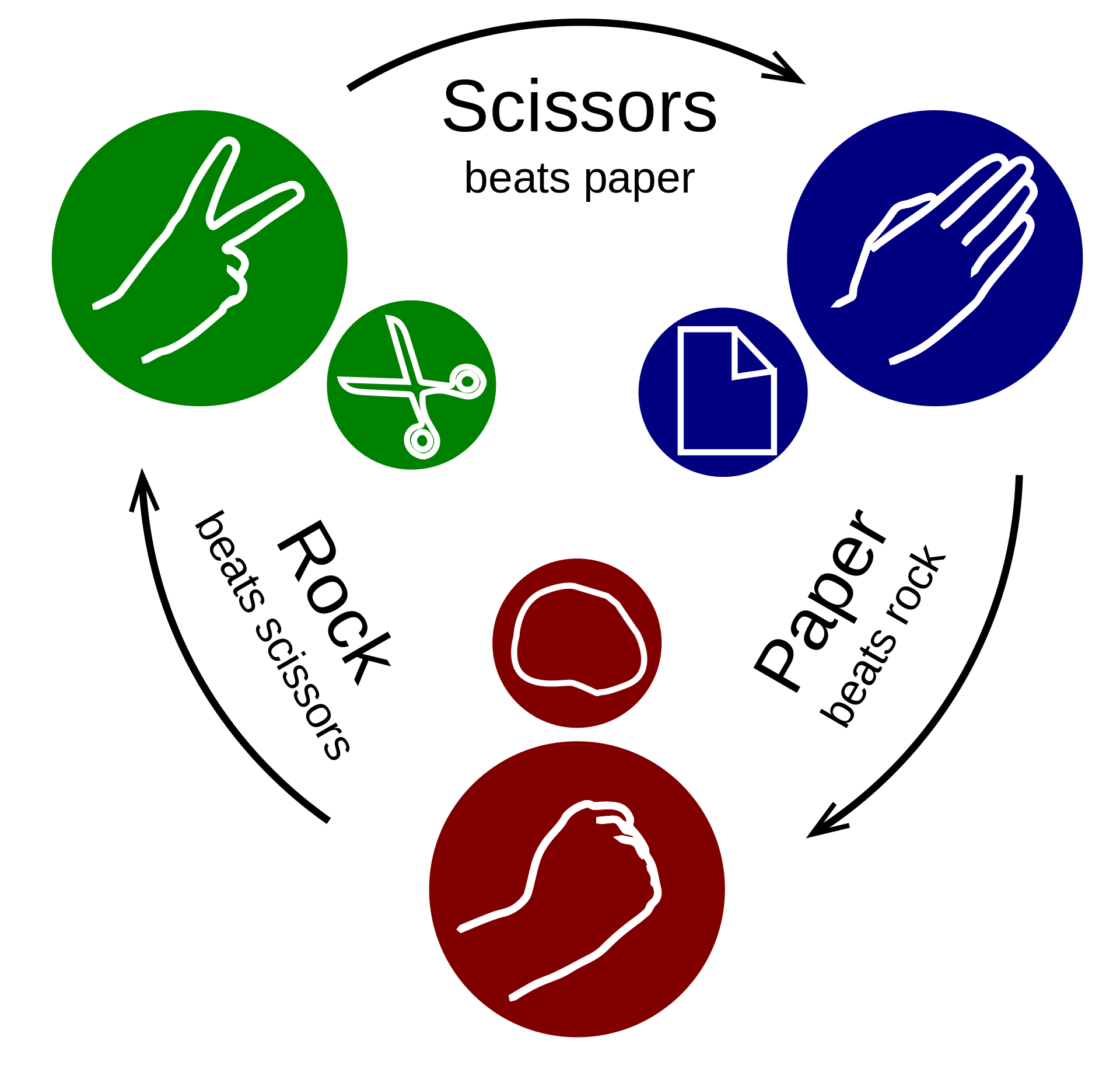 Normal form representation:
Player 1
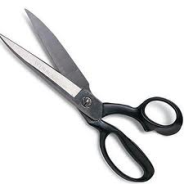 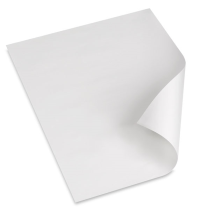 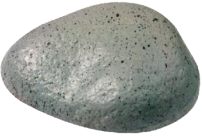 1
0
-1
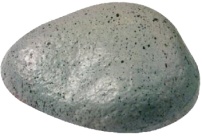 0
-1
1
1
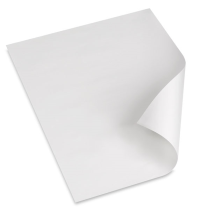 0
-1
Player 2
1
0
-1
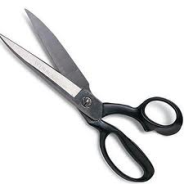 0
-1
1
0
-1
1
Payoff matrix
By Enzoklop - Own work, CC BY-SA 3.0, https://commons.wikimedia.org/w/index.php?curid=27958688
Outline of today’s lecture
What is a game?
What are the questions you can ask?
Situations with different types of payout matrices
Prisoners’ Dilemma: Betrayal Games
Stag Hunt: Coordination Games
Chicken: Anti-Coordination Games
What types of strategy are possible?
Without knowing the other player’s strategy: Dominant strategy
Knowing the other player’s strategy: Nash equilibrium, Pareto optimality
Mixed strategies
Payoff matrices
Working for RAND (a defense contractor) in 1950, Flood and Dresher formalized the “Prisoner’s Dilemma” (PD): a class of payoff matrices that encourages betrayal.
Jean-Jacques Rosseau (Swiss philosopher, 1700s) invented the “Stag Hunt” (SH): a class of payoff matrices that reward cooperation, but don’t force it.  Has been used as a model of climate-change treaties.
Both PD and SH have stable Nash equilibria.  The “Game of Chicken” is a popular subject in movies (Rebel Without a Cause, Footloose, Crazy Rich Asians) because of its inherent instability: the only way to win is by convincing your opponent to lose.
Prisoner’s dilemma
Two criminals have been arrested and the police visit them separately
If one player testifies against the other and the other refuses, the one who testified goes free and the one who refused gets a 10-year sentence
If both players testify against each other, they each get a 5-year sentence
If both refuse to testify, they each get a 1-year sentence
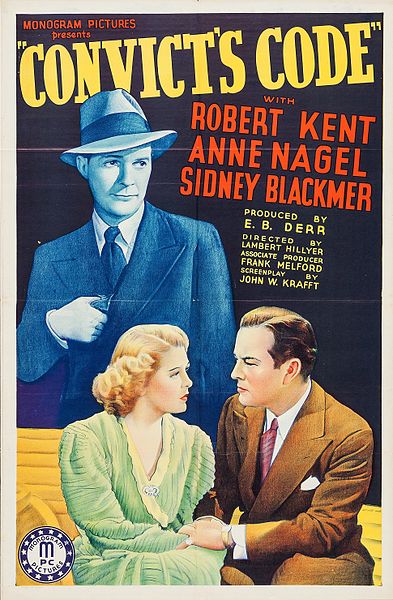 By Monogram Pictures, Public Domain, https://commons.wikimedia.org/w/index.php?curid=50338507
Prisoner’s dilemma
10
5
Two criminals have been arrested and the police visit them separately
If one player testifies against the other and the other refuses, the one who testified goes free and the one who refused gets a 10-year sentence
If both players testify against each other, they each get a 5-year sentence
If both refuse to testify, they each get a 1-year sentence
0
5
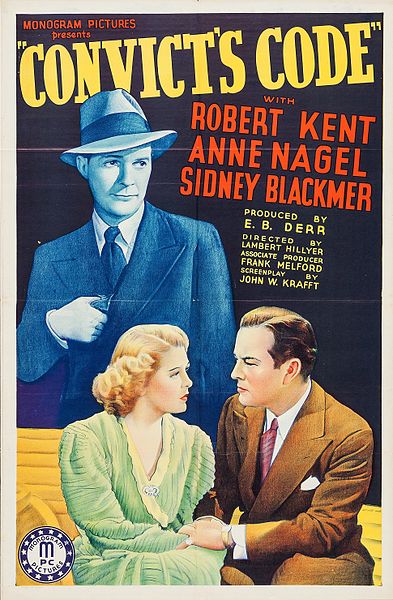 1
0
1
10
By Monogram Pictures, Public Domain, https://commons.wikimedia.org/w/index.php?curid=50338507
Questions that can be asked
If you were permitted to discuss options with the other player, but if one of you is more persuasive than the other, what are the different possible outcomes that might result from that discussion?
If you knew in advance what your opponent was going to do, what would you do?
If you didn’t know in advance what your opponent was going to do, what would you do?
Pareto optimality
10
5
If you were permitted to discuss options with the other player, but if one of you is more persuasive than the other, what are the different possible outcomes that might result from that discussion?
If Bob was most persuasive, the (10,0) outcome might result.
If Alice was most persuasive, the (0,10) outcome might result.
If equally persuasive, the (1,1) outcome might result.
A Pareto optimal outcome is an outcome whose cost to player A can only be reduced by increasing the cost to player B.
0
5
1
0
1
10
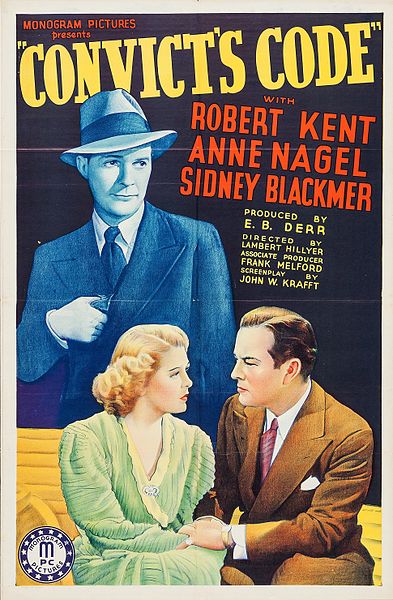 By Monogram Pictures, Public Domain, https://commons.wikimedia.org/w/index.php?curid=50338507
Nash equilibrium
10
5
If you knew in advance what your opponent was going to do, what would you do?
If Bob knew that Alice was going to refuse, then it be rational for Bob to testify (he’d get 0 years, instead of 1).
If Alice knew that Bob was going to testify, then it would be rational for her to testify (she’d get 5 years, instead of 10).
If Bob knew that Alice was going to testify, then it would be rational for him to testify (he’d get 5 years, instead of 10).
A Nash equilibrium is an outcome such that foreknowledge of the other player’s action does not cause either player to change their action.
0
5
1
0
1
10
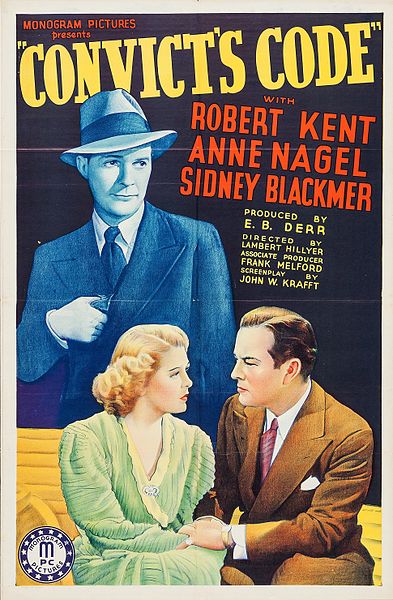 By Monogram Pictures, Public Domain, https://commons.wikimedia.org/w/index.php?curid=50338507
Dominant strategy
10
5
If you didn’t know in advance what your opponent was going to do, what would you do?
If Bob knew that Alice was going to refuse, then it be rational for Bob to testify (he’d get 0 years, instead of 1).
If Bob knew that Alice was going to testify, then it would still be rational for him to testify (he’d get 5 years, instead of 10).
A dominant strategy is an action that minimizes cost, for one player, regardless of what the other player does.
0
5
1
0
1
10
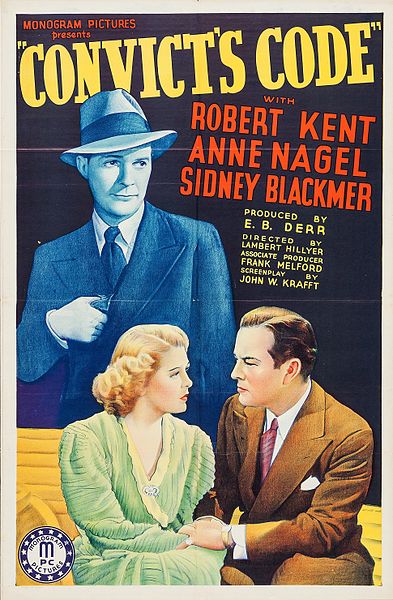 By Monogram Pictures, Public Domain, https://commons.wikimedia.org/w/index.php?curid=50338507
What makes it a Prisoner’s Dilemma?
We use that term to mean a game in which
Defecting is the dominant strategy for each player, therefore
(Defect,Defect) is the only Nash equilibrium, even though
(Defect,Defect) is not a Pareto-optimal solution.
Lose Big
Lose
Win Big
Lose
Win
Win Big
Win
Lose Big
http://en.wikipedia.org/wiki/Prisoner’s_dilemma
[Speaker Notes: Diner’s dilemma [Wikipedia]: several individuals go out to eat, and prior to ordering they agree to split the check equally between all of them. Each individual must now choose whether to order the expensive or inexpensive dish. It is presupposed that the expensive dish is better than the cheaper, but not by enough to warrant paying the difference compared to eating alone. Each individual reasons that the expense they add to their bill by ordering the more expensive item is very small, and thus the improved dining experience is worth the money. However, every individual reasons this way and they all end up paying for the cost of the more expensive meal, which, by assumption, is worse for everyone than ordering and paying for the cheaper meal.]
Prisoner’s dilemma in real life
Price war
Arms race
Steroid use
Diner’s dilemma
Collective action in politics
Lose Big
Lose
Win
Lose
Draw
Win
Draw
Lose Big
http://en.wikipedia.org/wiki/Prisoner’s_dilemma
[Speaker Notes: Diner’s dilemma [Wikipedia]: several individuals go out to eat, and prior to ordering they agree to split the check equally between all of them. Each individual must now choose whether to order the expensive or inexpensive dish. It is presupposed that the expensive dish is better than the cheaper, but not by enough to warrant paying the difference compared to eating alone. Each individual reasons that the expense they add to their bill by ordering the more expensive item is very small, and thus the improved dining experience is worth the money. However, every individual reasons this way and they all end up paying for the cost of the more expensive meal, which, by assumption, is worse for everyone than ordering and paying for the cheaper meal.]
How do we avoid Prisoners’ Dilemma situations?
Repeated games.
More next time.
Lose Big
Lose
Win
Lose
Draw
Win
Draw
Lose Big
[Speaker Notes: Diner’s dilemma [Wikipedia]: several individuals go out to eat, and prior to ordering they agree to split the check equally between all of them. Each individual must now choose whether to order the expensive or inexpensive dish. It is presupposed that the expensive dish is better than the cheaper, but not by enough to warrant paying the difference compared to eating alone. Each individual reasons that the expense they add to their bill by ordering the more expensive item is very small, and thus the improved dining experience is worth the money. However, every individual reasons this way and they all end up paying for the cost of the more expensive meal, which, by assumption, is worse for everyone than ordering and paying for the cheaper meal.]
The Stag Hunt: Coordination Games
Stag hunt
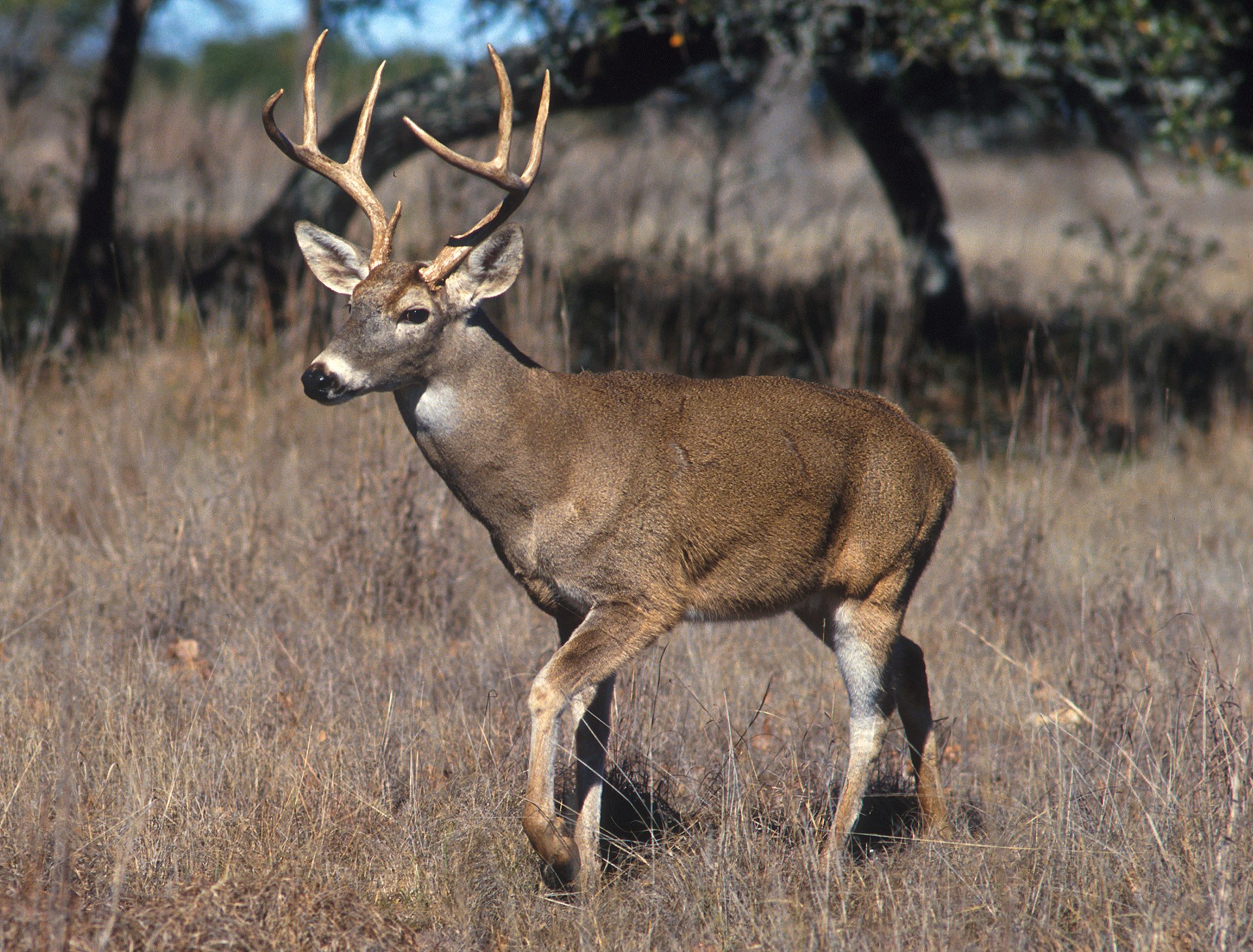 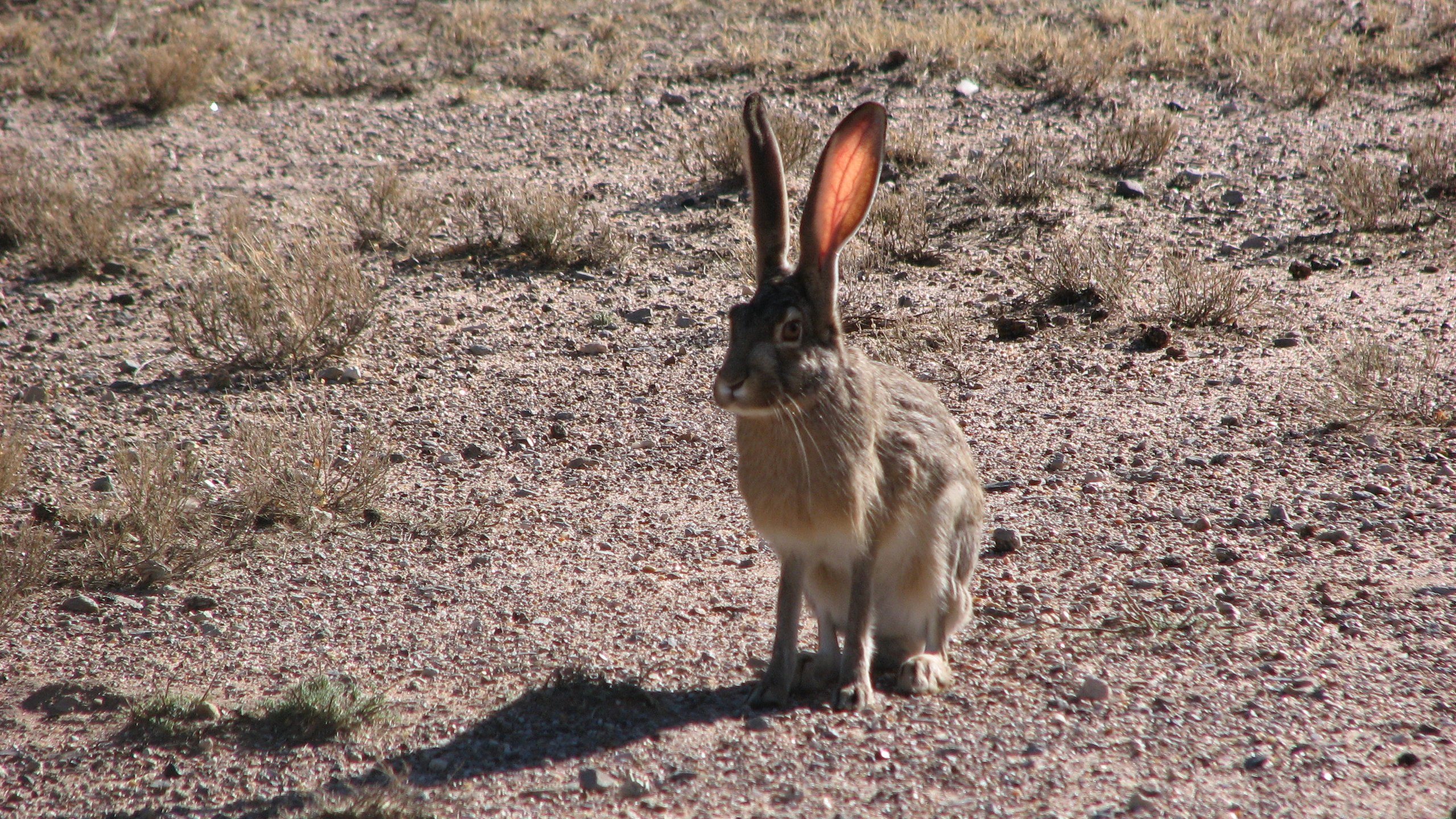 0
10
10
10
100
10
100
0
Photo by Scott Bauer, Public Domain, https://commons.wikimedia.org/w/index.php?curid=245466
By Ancheta Wis, CC BY-SA 3.0, https://commons.wikimedia.org/w/index.php?curid=68432449
Apparently first described by Jean-Jacques Rousseau:
If both hunters cooperate in hunting for the stag → each gets to take home half a stag (100kg)
If one hunts for the stag, while the other wanders off and bags a hare → the defector gets a hare (10kg), the cooperator gets nothing.
If both hunters defect → each gets to take home a hare.
Stag hunt
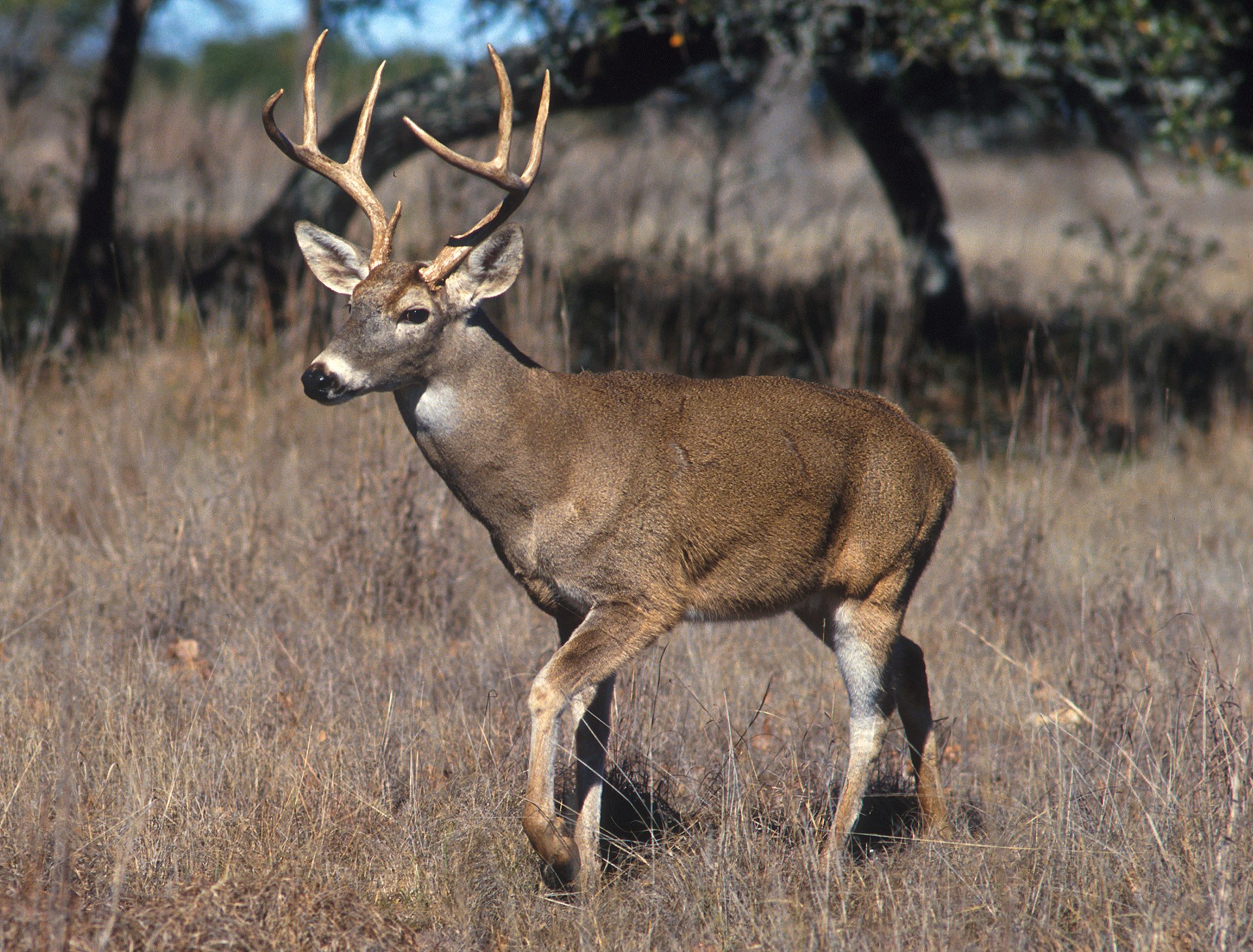 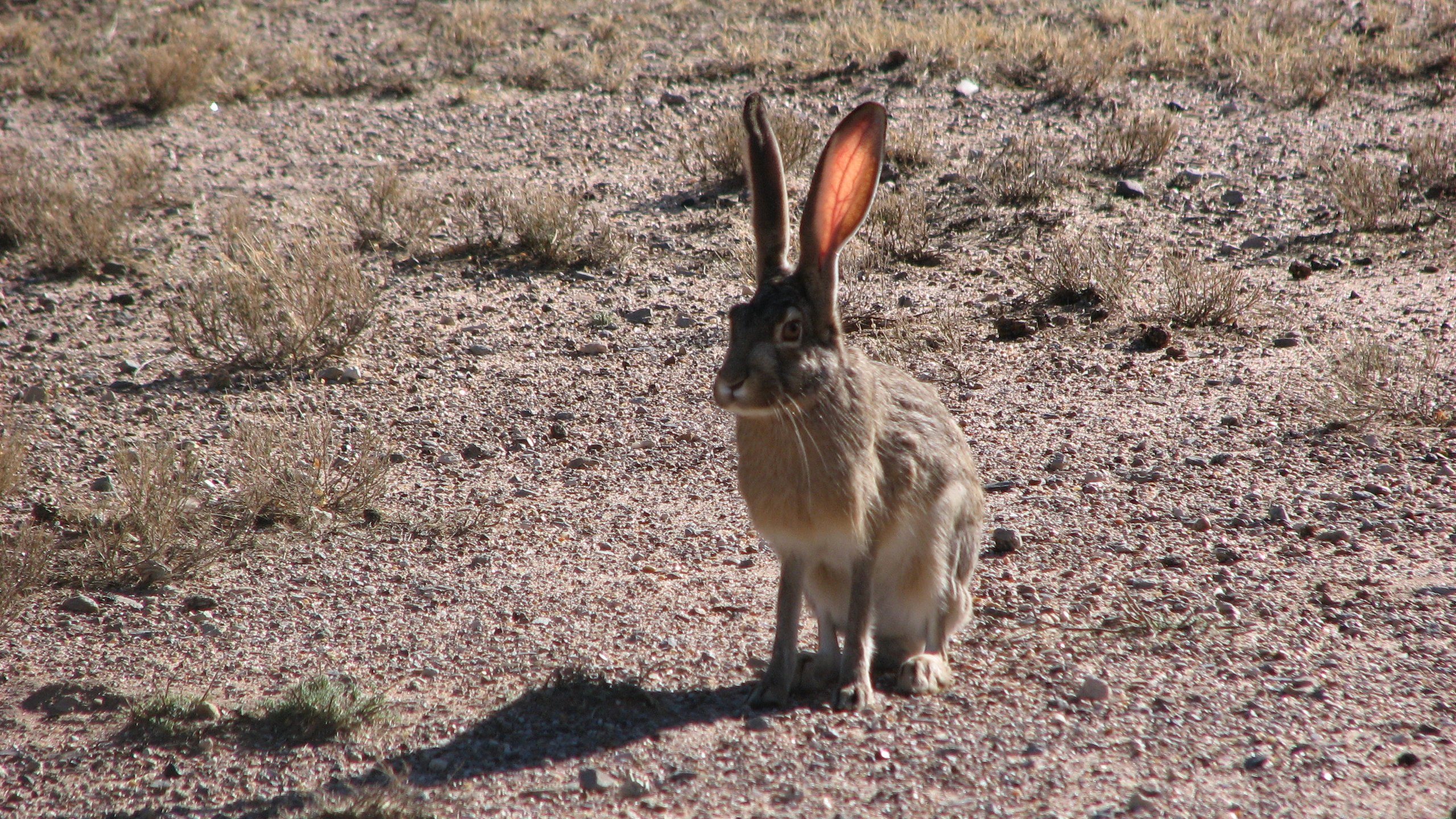 0
10
10
10
100
10
100
0
Photo by Scott Bauer, Public Domain, https://commons.wikimedia.org/w/index.php?curid=245466
By Ancheta Wis, CC BY-SA 3.0, https://commons.wikimedia.org/w/index.php?curid=68432449
What is/are the Pareto Optimal solution(s)?
What is/are the Nash Equilibrium/a?
Is there a Dominant Strategy for either player?
Model for cooperative activity under conditions of incomplete information (the issue: trust)
Prisoner’s Dilemma vs. Stag Hunt
Stag Hunt
Prisoner’s Dilemma
Lose Big
Lose
Lose
Win
Win Big
Win
Lose
Win
Win
Win Big
Win Big
Win
Win
Win Big
Lose Big
Lose
Players improve their winnings by defecting unilaterally
Players reduce their winnings by defecting unilaterally
Chicken: Anti-Coordination Games, Mixed Strategies
Game of Chicken
Player 1
Player 2
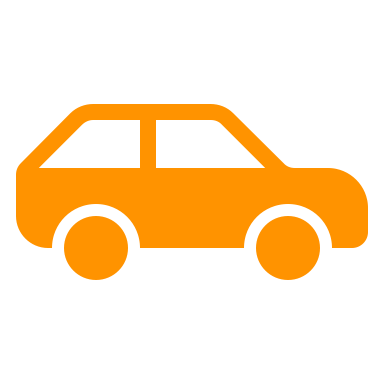 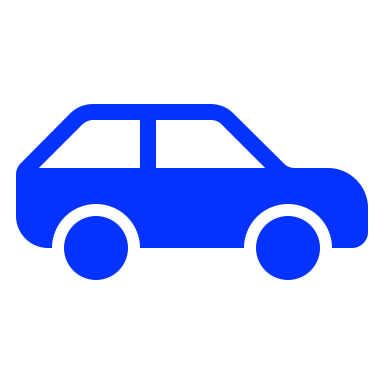 Chicken
Straight
-1
-10
1
-10
Straight
Chicken
0
1
Two players each bet $1000 that the other player will chicken out
Outcomes:
If one player chickens out, the other wins $1000
If both players chicken out, neither wins anything
If neither player chickens out, they both lose $10,000 (the cost of the car)
0
-1
http://en.wikipedia.org/wiki/Game_of_chicken
Prisoner’s Dilemma vs. Game of Chicken
Game of Chicken
Prisoner’s Dilemma
Lose Big
Lose
Lose
Lose Big
Win Big
Lose
Lose Big
Win Big
Win
Win Big
Win
Win Big
Win
Lose Big
Win
Lose
Players cut their losses by defecting if the other player defects
Defecting, if the other player defects, is the worst thing you can do
Game of Chicken
Player 1
Player 2
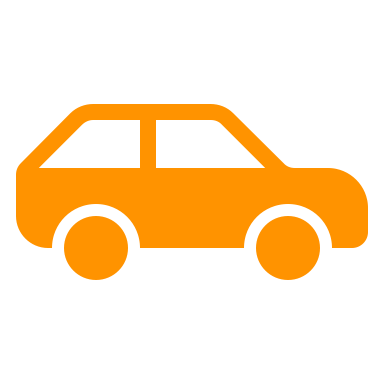 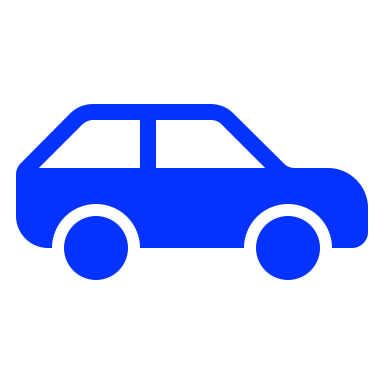 Chicken
Straight
-1
-10
1
-10
Straight
Chicken
Is there a dominant strategy for either player?
Is there a Nash equilibrium?
(straight, chicken) or (chicken, straight)
Anti-coordination game: it is mutually beneficial for the two players to choose different strategies
Model of escalated conflict in humans and animals (hawk-dove game)
How are the players to decide what to do?
Pre-commitment or threats
Different roles: the “hawk” is the territory owner and the “dove” is the intruder, or vice versa
0
1
0
-1
http://en.wikipedia.org/wiki/Game_of_chicken
Game of Chicken
Player 1
Player 2
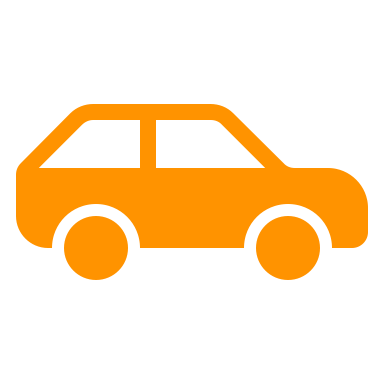 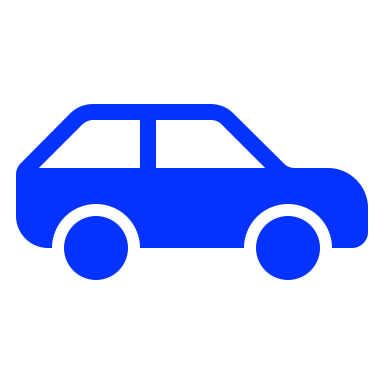 Chicken
Straight
-1
-10
1
-10
Straight
Chicken
0
1
0
-1
Mixed strategy: a player chooses between the different possible actions according to a probability distribution.
For example, suppose that each player chooses to go straight (S) with probability 1/10. Is that a Nash equilibrium?
Game of Chicken
Player 1
Player 2
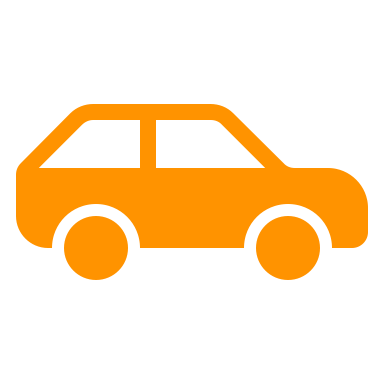 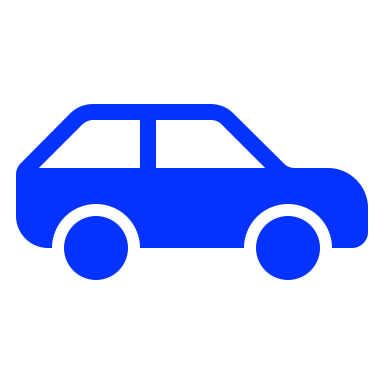 Chicken
Straight
-1
-10
1
-10
Straight
Chicken
0
1
0
-1
Finding mixed strategy equilibria
Alice
Bob
Here’s the trick:  for Bob, random selection is rational only if he can’t improve his winnings by definitively choosing one action or the other.  So, for Bob to decide whether a mixed strategy is rational, he needs to know:
His own reward for each possible outcome (w, x, y, and z), and …
the probability (p) of Alice cooperating.
Finding mixed strategy equilibria
Alice
Bob
Does every game have a mixed-strategy equilibrium?
Existence of Nash equilibria
Any game with a finite set of actions has at least one Nash equilibrium (which may be a mixed-strategy equilibrium).
If a player has a dominant strategy, there exists a Nash equilibrium in which the player plays that strategy and the other player plays the best response to that strategy.
If both players have dominant strategies, there exists a Nash equilibrium in which they play those strategies.
Outline of today’s lecture
Outline of today’s lecture